Внесение изменений в Генеральный план Сысертского городского округа, Сысертского городского округа применительно к территории поселка Полевой.Квадраты Б-2, Б-3
1. Изменяемая территория расположена в северо-западной части Сысертского городского округа в п. Полевой.
	
	2. В отношении территории населенного пункта поселок Полевой  был разработан генеральный план Сысертского городского округа применительно к территории поселка Полевой, утвержденный решением Думы Сысертского городского округа от 08.08.2013 №234.
	Действующим ДТП определена перспективная граница  поселка Полевой, включающая ЗУ с КН 66:25:0304006:11. 	Проектом внесения изменений предусмотрены дополнительные включаемые территории с КН: 66:25:0304006:15, 66:25:0304006:122, 66:25:0304006:59;и исключаемые участки из площади НП с КН: 66:25:0401001:468, 66:25:0401001:469, 66:25:0401001:399. Общая площадь включаемой территории – 60,5 га. Общая площадь поселка Полевой -108,08 га.
	
	3. Информация о местоположении утвержденных функциональных зон с учетом данных кадастрового учета приведены на фрагментах  Б-3, Б-3.
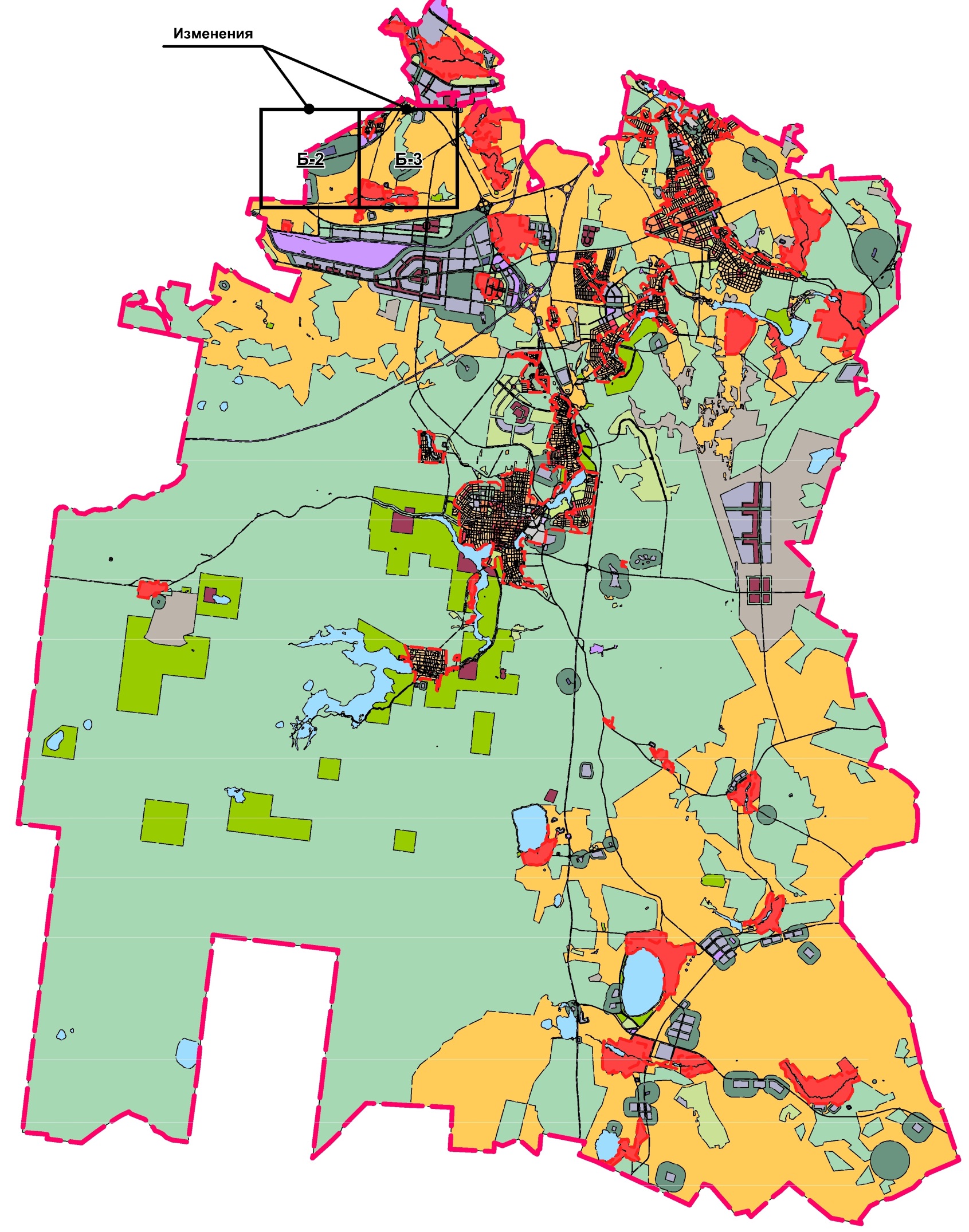 Местоположение квадратов Б-2, Б-3
Настоящим Проектом предлагается:

        изменить границы населенного пункта, включая земельные участки с КН: 66:25:0304006:15 с видом разрешенного использования «для сельскохозяйственного использования», 66:25:0304006:122 и 66:25:0304006:59 с видом разрешенного использования «для ведения личного подсобного хозяйства на полевых участках» в целях развития жилищного строительства; 
        исключить из территории поселка Полевой земельные участки с КН:66:25:0401001:468, 66:25:0401001:469, с видом разрешенного использования «под строительство производственно-складского комплекса» и 66:25:0401001:399 с видом разрешенного использования «под размещение открытой автопарковки»;
        предусмотреть увеличение мощностей запланированных объектов, в связи с увеличением населения поселка Полевой;
        предусмотреть вынос территорий производственных объектов за границы населенного пункта;
        уточнить конфигурацию и виды функциональных зон в связи с размещением объектов коммунально-бытового и социального обслуживания;
       уточнить трассировку улично-дорожной сети и инженерных коммуникаций в связи с расширением жилых территорий;
       привести графическое отображение материалов проекта в соответствие с Приказом №10 Минэкономразвития.
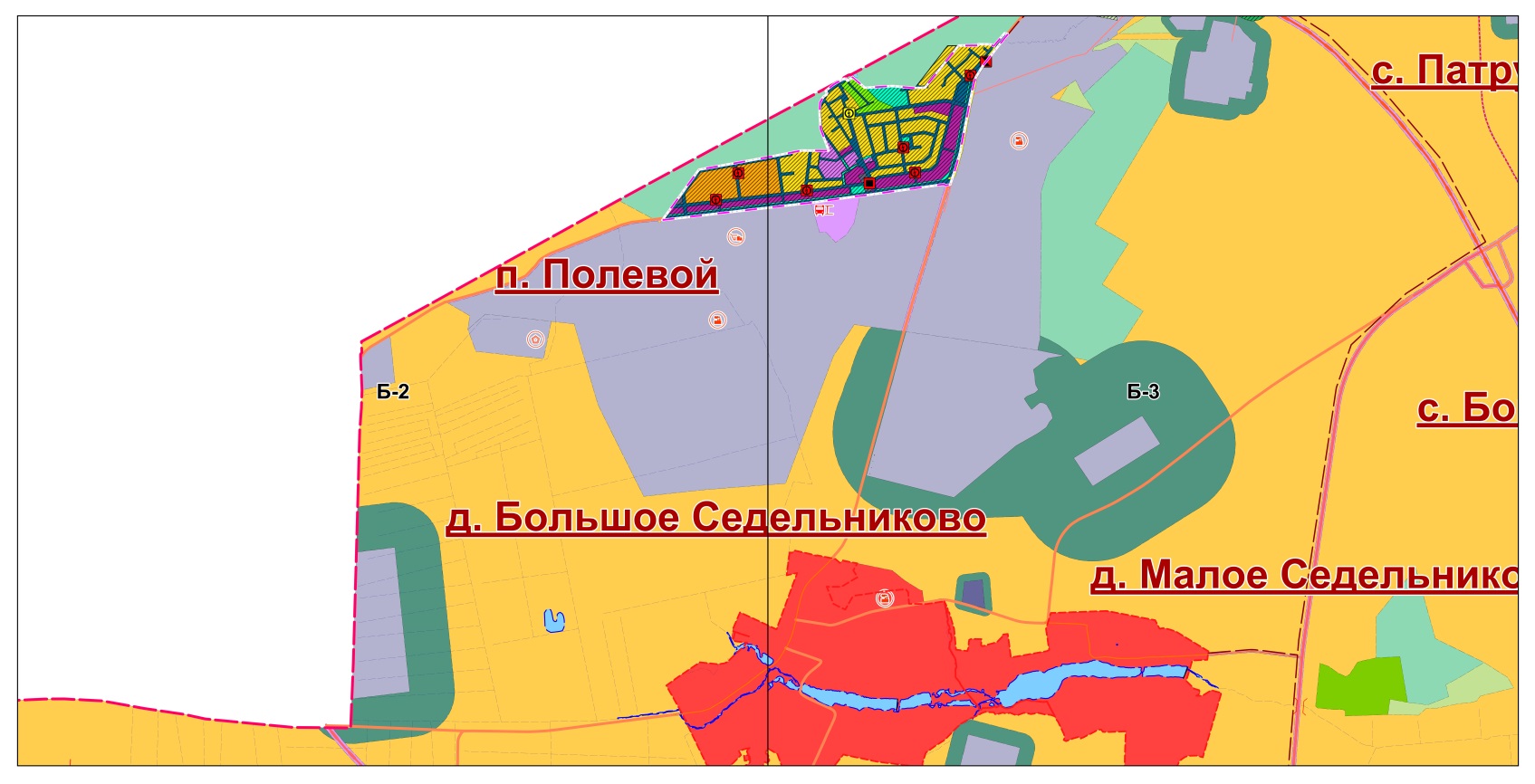 Информация о местоположении функциональных зон, предлагаемых к утверждению. Фрагменты Б-2, Б-3.
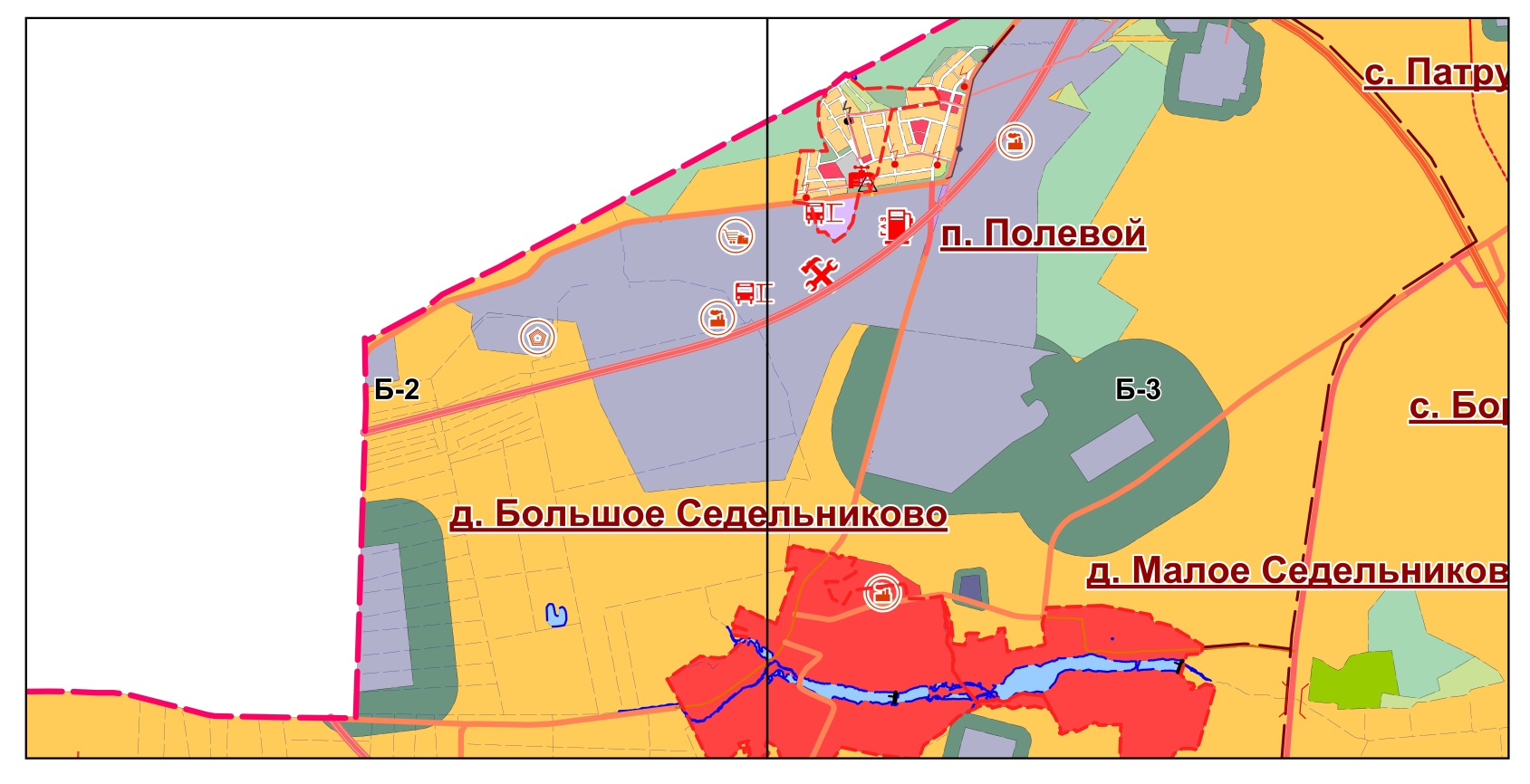 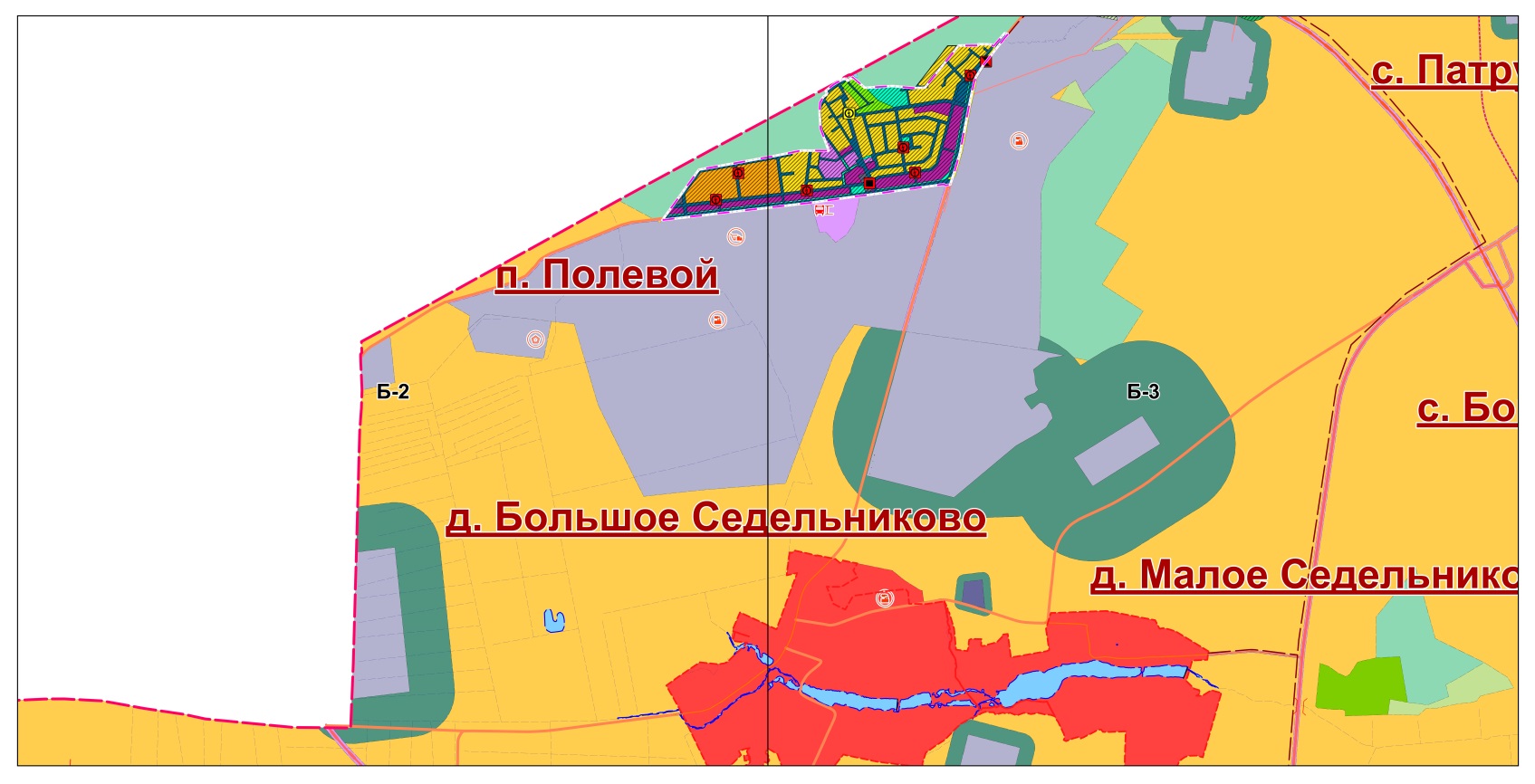 Карта 1. Функциональное зонирование территории городского округа.Карта 1(24). Функциональное зонирование территории населенного пункта.Действующая редакция. Редакция, предлагаемая к утверждению. Квадраты Б-2, Б-3.
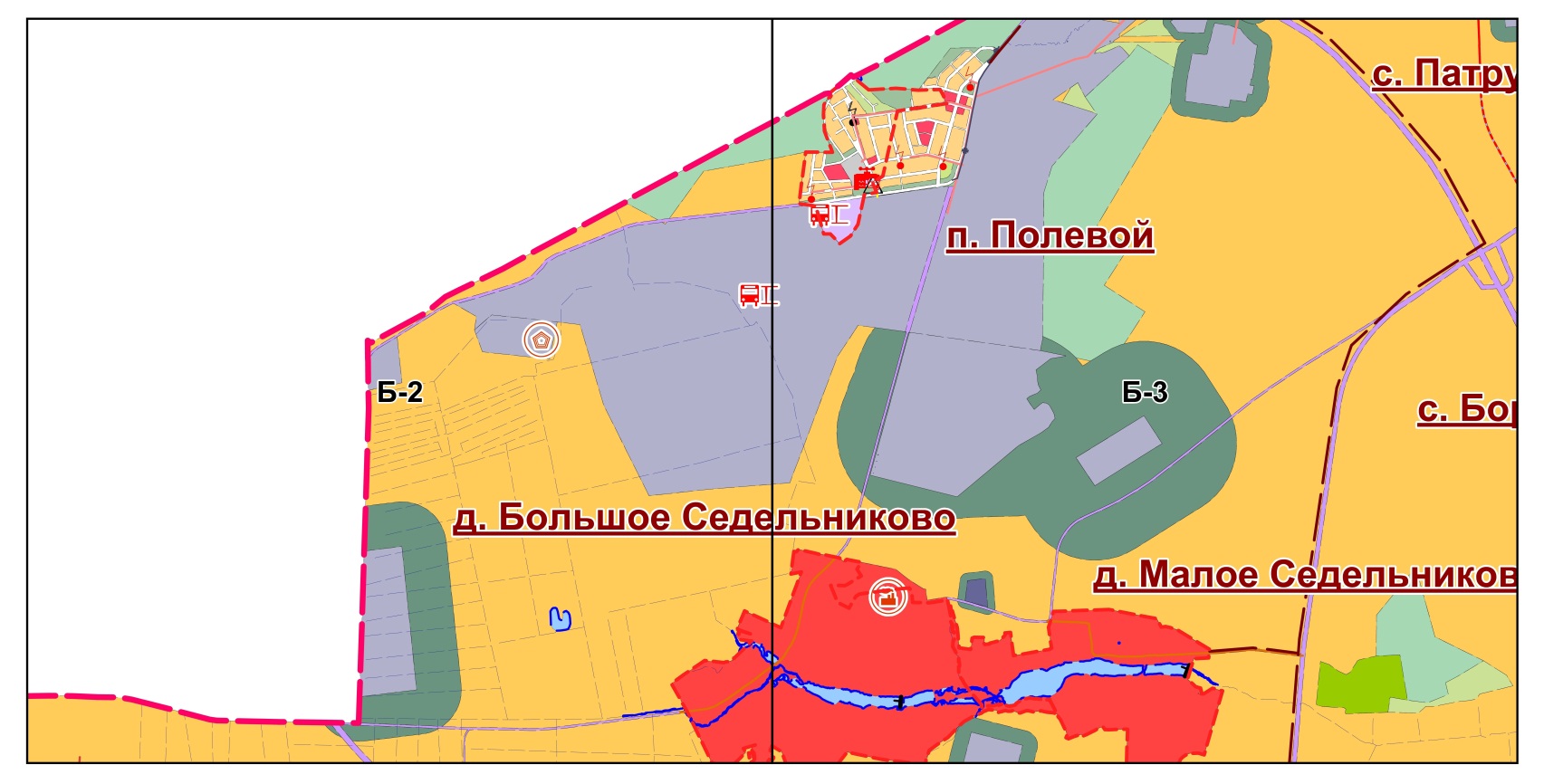 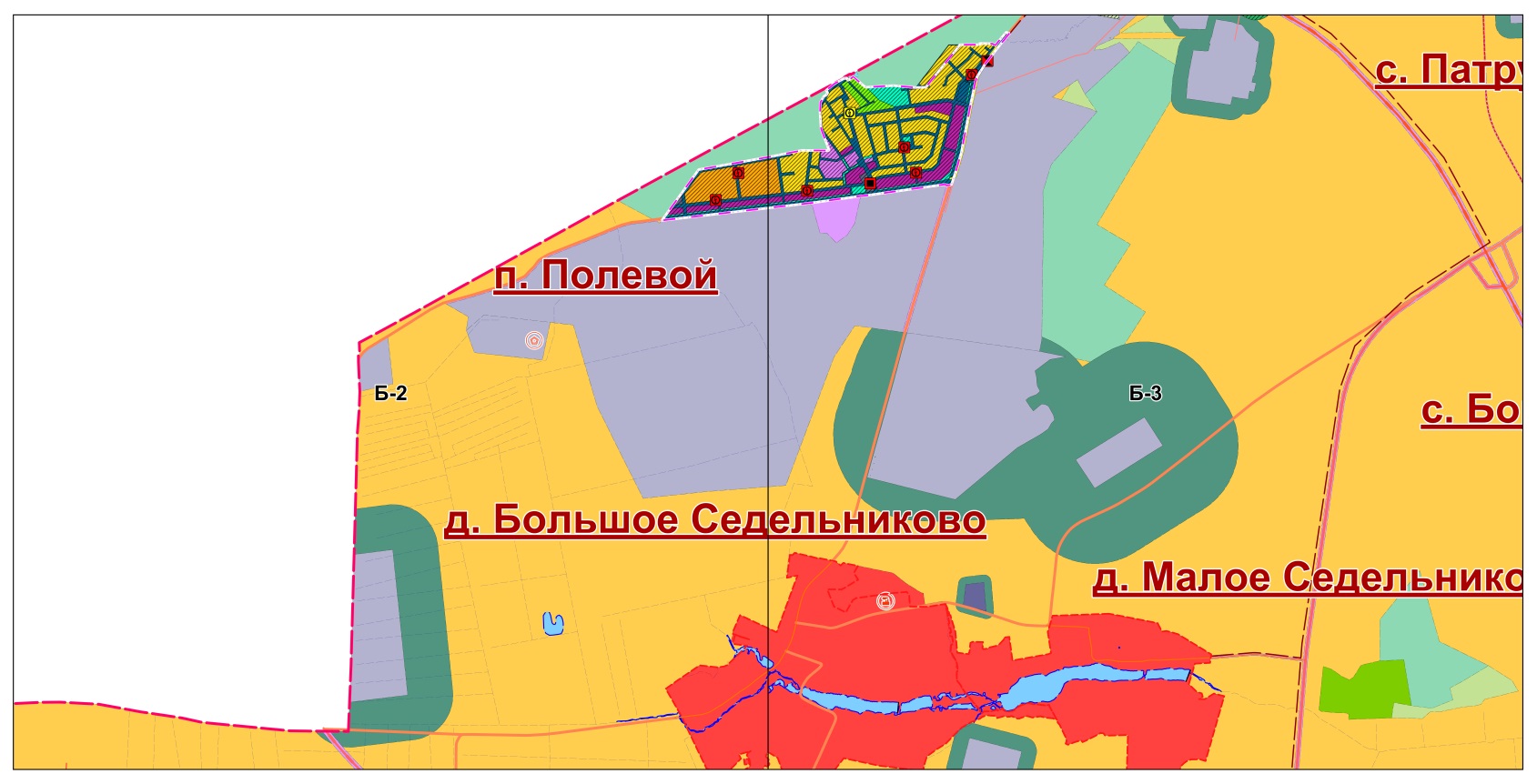 Карта 2. Объекты местного значения,   размещаемые на территории городского округа.Карта 2(24) Объекты местного значения, размещаемые на территории населенного пункта. Действующая редакция. Редакция, предлагаемая к утверждению. Квадраты Б-2, Б-3.
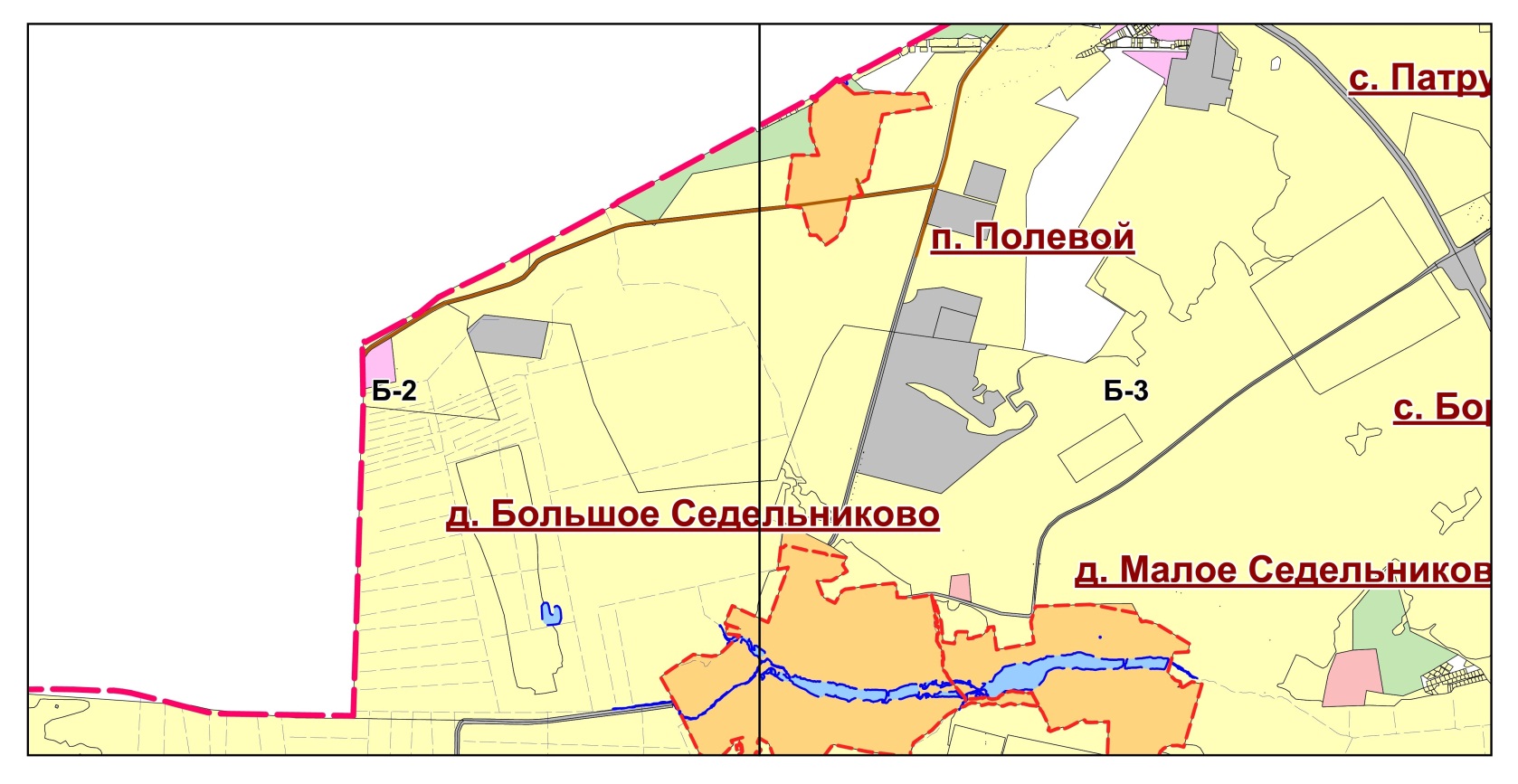 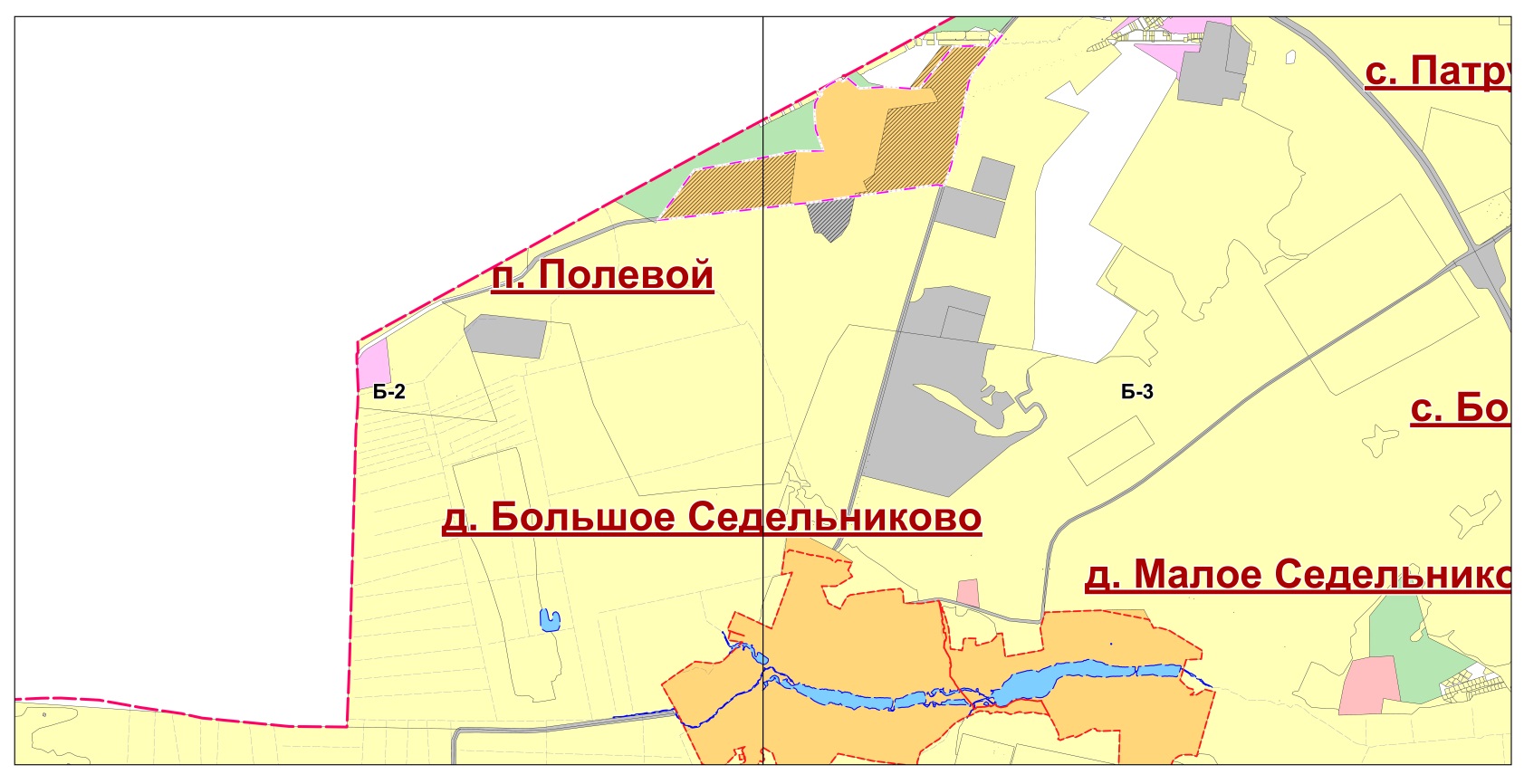 Карта 3. Границы населенных пунктов.Карта 3(24) Граница населенного пункта, предлагаемая к утверждению. Действующая редакция. Редакция, предлагаемая к утверждению. Квадраты Б-2, Б-3.
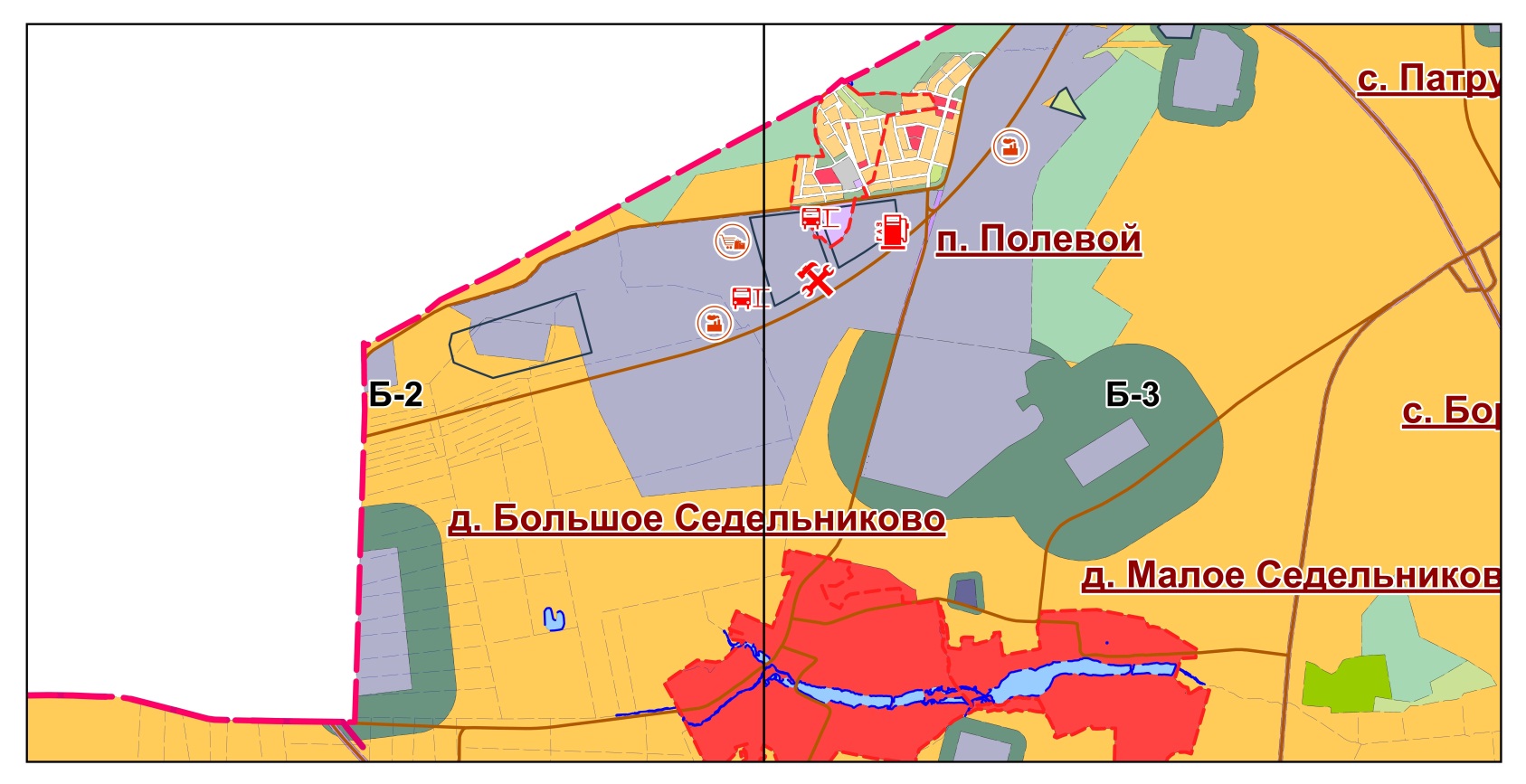 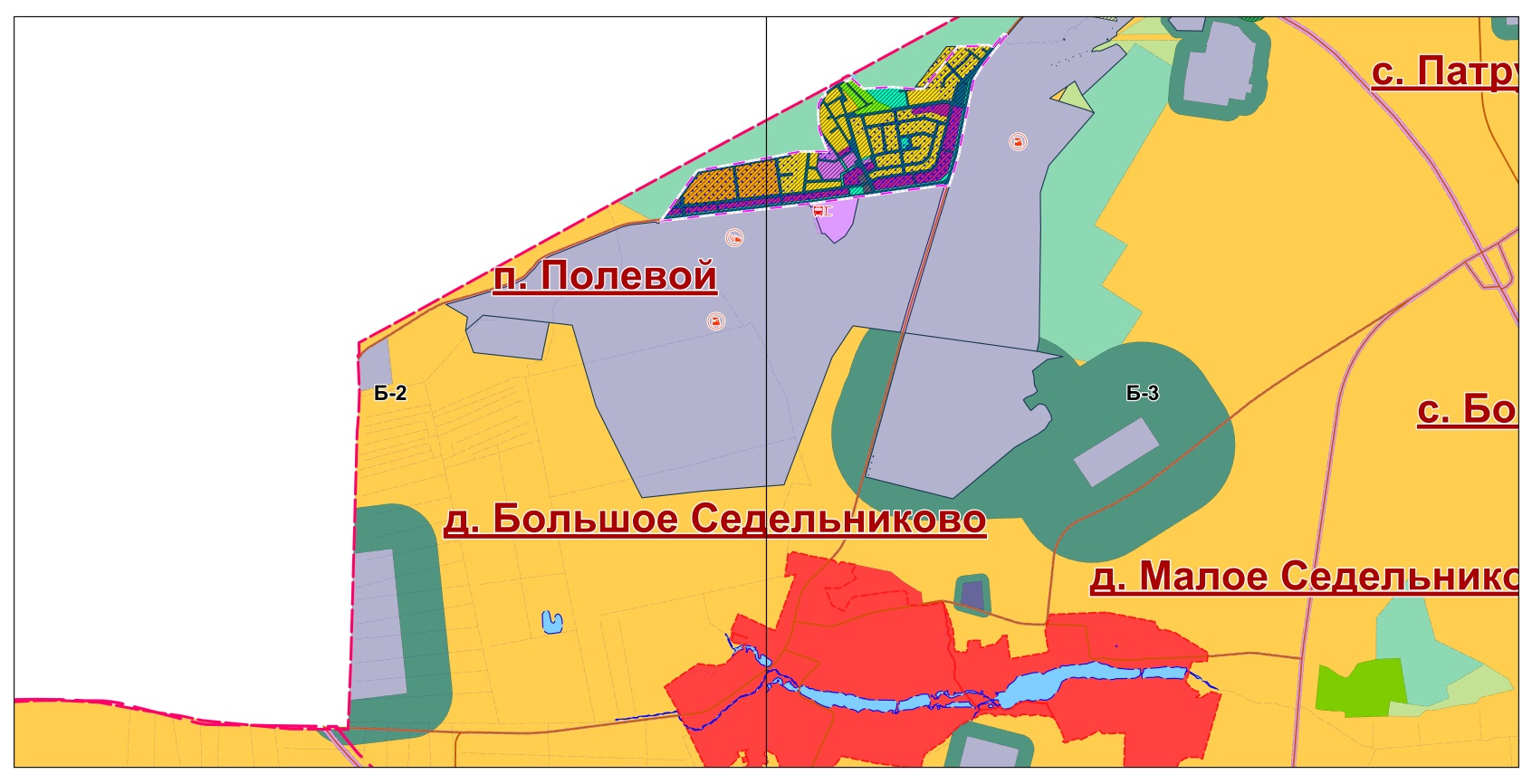 Карта 4. Инвестиционные площадки и объекты,   размещаемые на территории городского округа. Карта 4(24). Инвестиционные площадки и объекты, размещаемые на территории населенного пункта. Действующая редакция. Редакция, предлагаемая к утверждению. Квадраты Б-2, Б-3.